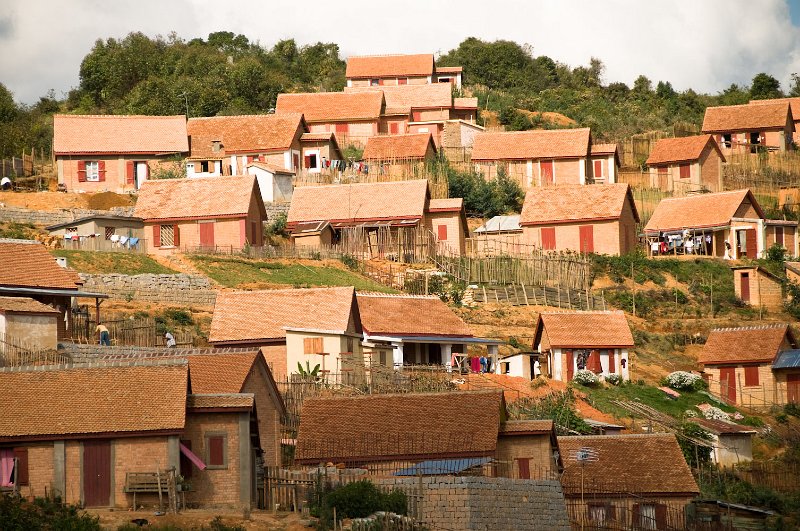 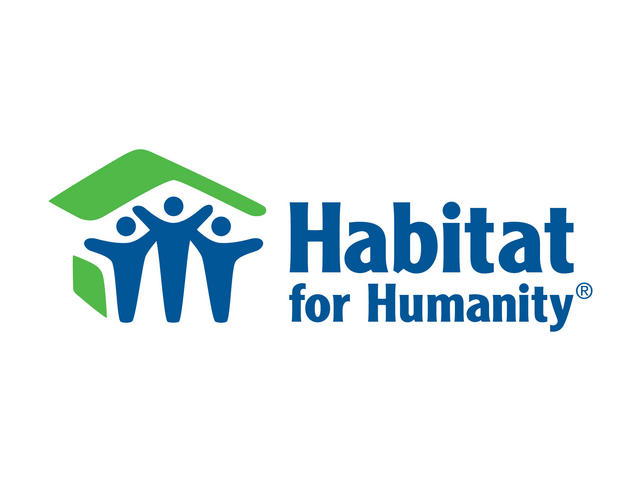 Who We Are
Habitat for Humanity International is a nonprofit, nondenominational Christian housing ministry. 
	
	We build and repair simple, decent, affordable houses for those who lack adequate shelter.
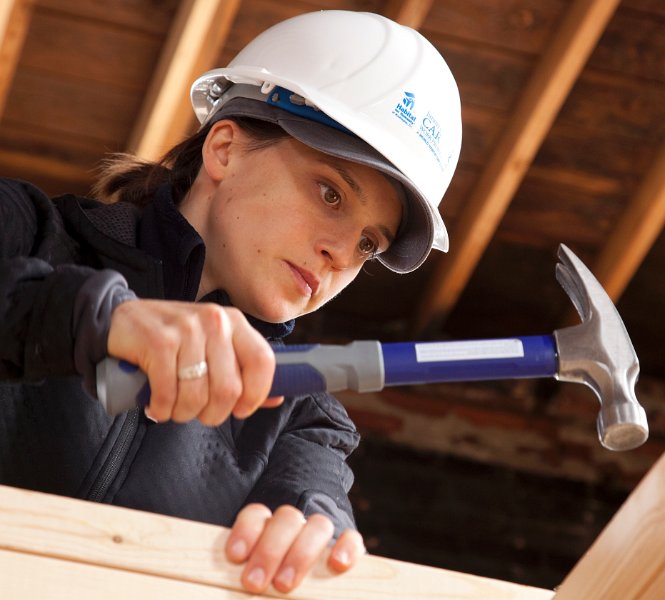 Who we serve
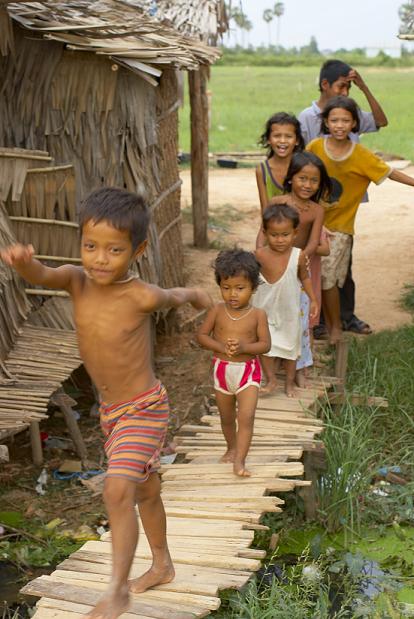 Habitat selects homeowners based on their need for housing, their ability to repay  mortgage, and their willingness to work in partnership with Habitat.
	
	Habitat does not discriminate on the basis of race, religion, ethnicity or any other difference.
How it’s possible
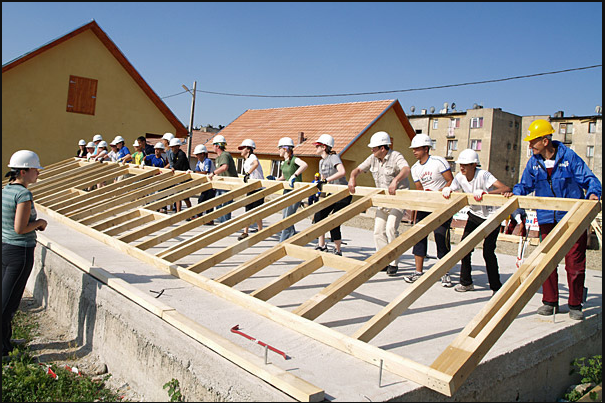 Houses are sold through a no-profit mortgage
	Individuals, corporations, and other groupsprovide financial support
	Homeowners work with volunteers to build or repair under trained supervision
Where we build
Since its founding in 1976, Habitat for Humanity has helped build or repair over 500,000 houses and serve over 2.5 million people around the world.
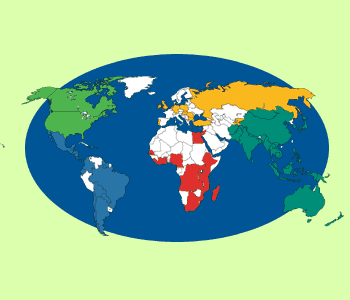 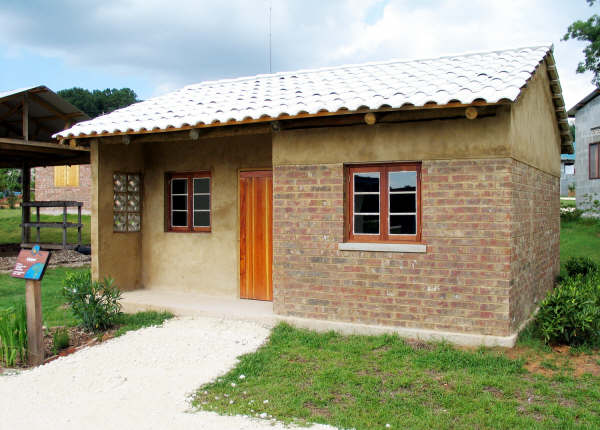 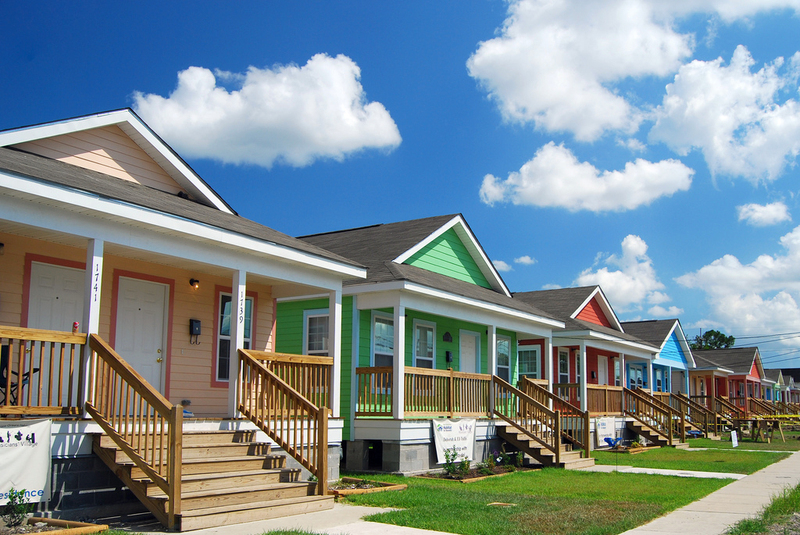 Special Programs
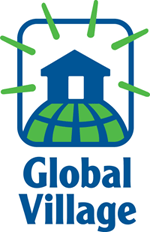 Global Village Programs

National Service Programs

Disaster Response Programs
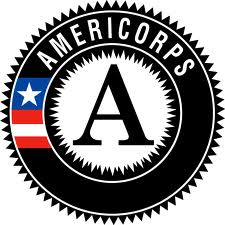 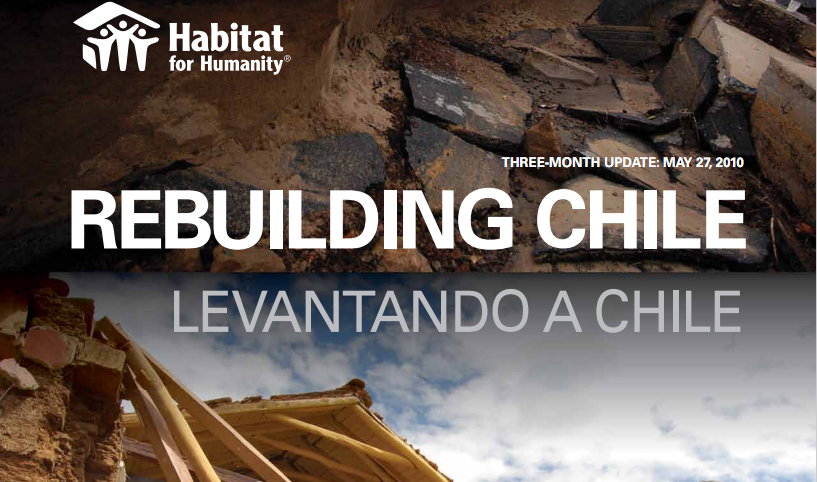 For more information, please visit www.habitat.org
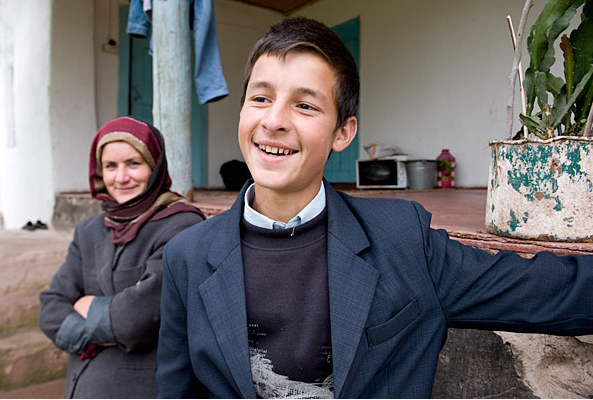 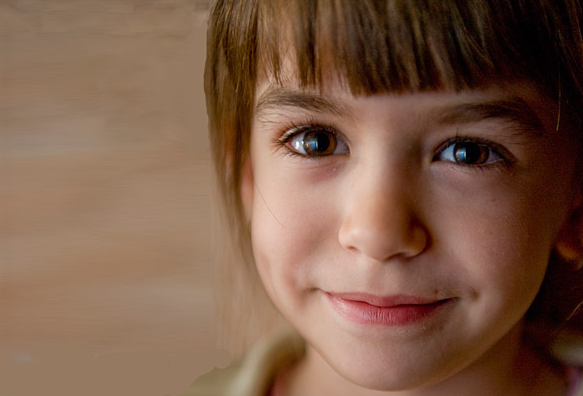 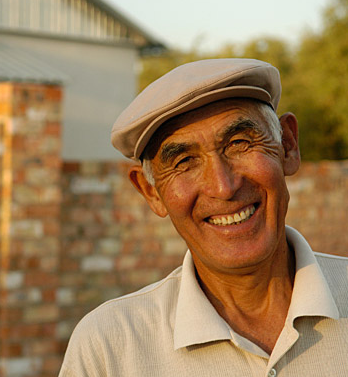 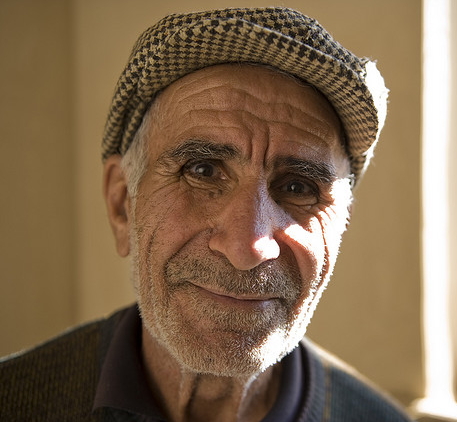 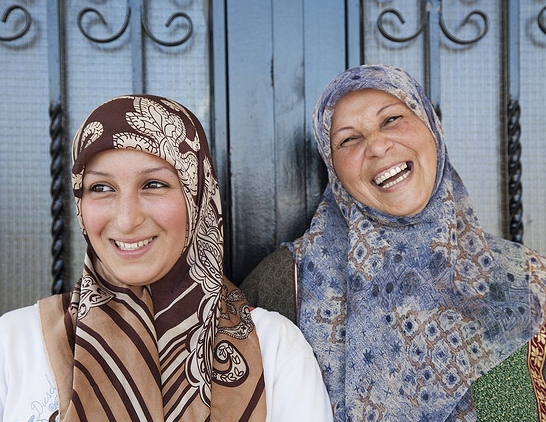 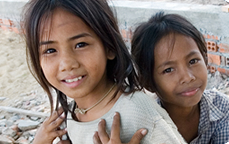 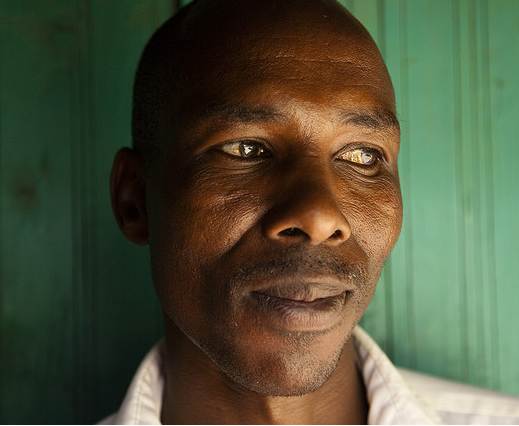 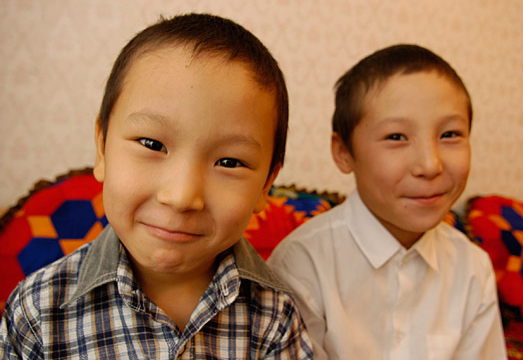 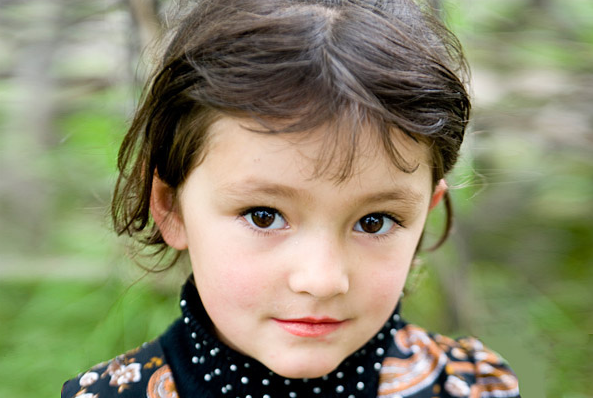